Title of presentation
Speakers name
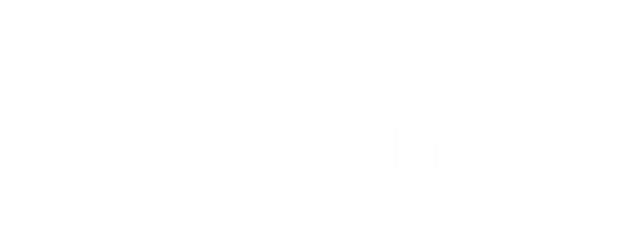 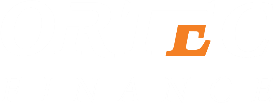 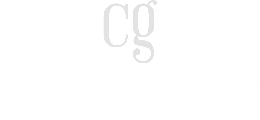 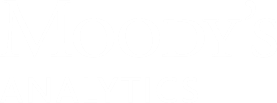 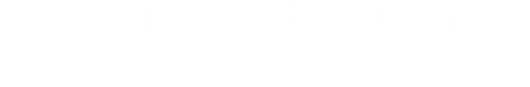 Tables
When making tables:
The eye follows the pale gray cells so the direction of the pale grey cells should match the direction in which the data will be read
5
18 August 2022
Sample bar chart
When making charts:
Remove vertical lines
Remove tick marks
Move the legend down below the chart
Do not use 3D charts.
6
18 August 2022
Pie charts
When making pie charts:
Segments should have a 2pt white border
Data tags should always be outside the chart
Data legends should go below the chart 
Do not use 3D pie charts.
7
18 August 2022
Flow charts
PowerPoint offers a huge range of pre-set chart diagrams. You should exercise moderation when choosing a style.
Boxes should have square corners, not rounded corners
Circles may be used but not ovals
Orange should be used as the highlight colour
Do not use the 3D options.
8
18 August 2022
Flow charts – more samples
9
18 August 2022
Dual Branding
Partner
Logo
Partner logos should be approximately the same size as the Institute and Faculty of Actuaries logo and appear in the positions indicated:
On title slides
A title slide showing the position of partner logos is included in the title page templates
Partner logos can appear on the other styles of title slides a long as they are in the positions indicated.
On content slides
The position for partner logos on content slides is indicated below
The partner logos should appear on every content slide.
10
18 August 2022
Comments
Questions
Expressions of individual views by members of the Institute and Faculty of Actuaries and its staff are encouraged.
The views expressed in this presentation are those of the presenter.
11
18 August 2022
Formatting your presentation
Page setup
This presentation is set to 16:9 screen size. Do not reset the size to any other screen size
Do not alter anything in the master slides.
Type and typography
Only use the font Arial and never use type smaller than 10pt
Headings and sub-headings should always be in purple and body copy and chart text should always be dark grey 
Page titles are pre-set to orange. Page text, text blocks and chart text are pre-set in the correct dark grey 
Top level bullets should be round and second level bullets should be dashes. Further levels should alternate accordingly 
Always write in sentence case unless a proper noun is used and do not use ampersands (&)
Only use a full stop at the end of a bullet list.
Colour palette
The full colour palette is to the left hand side of every slide. Do not use non-palette colours.
Please delete this slide after use.
12
18 August 2022